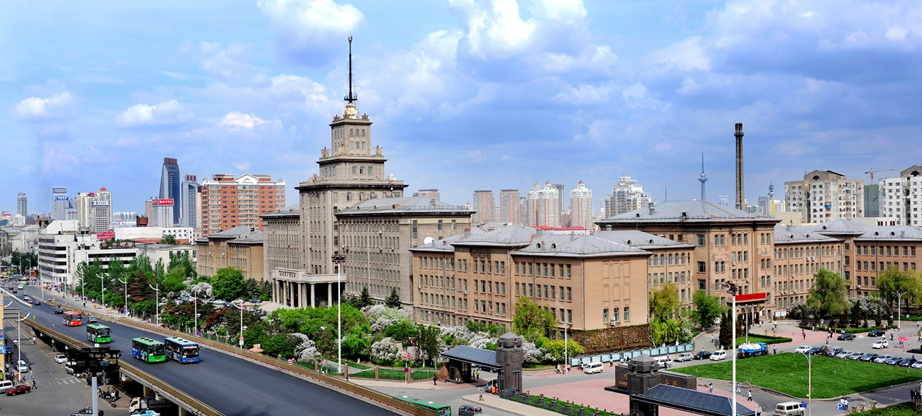 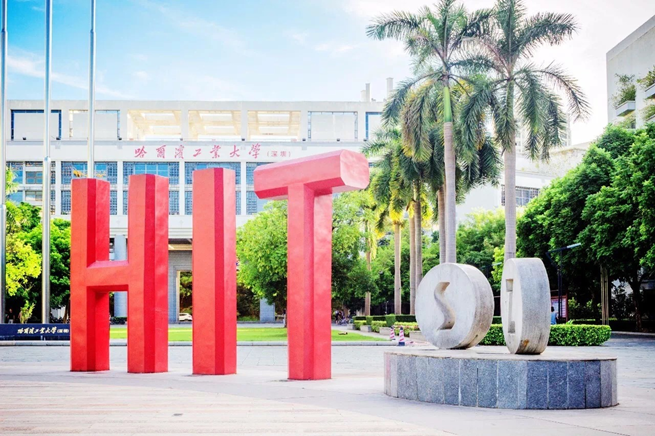 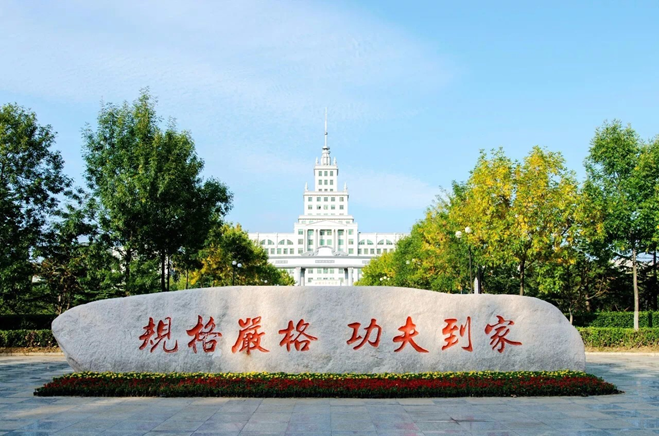 量气法测定镁条中镁的含量
化学实验中心
一、实验目的
1．练习测量气体体积的操作。
2．熟悉理想气体状态方程和分压定律的应用。
3．学会正确使用电子天平。
二、实验原理
    本实验通过活泼金属镁与稀盐酸反应，置换出氢气：
                          Mg + 2HCl === MgCl2 + H2↑
  由反应式可知：一定量的镁与过量的稀HCl作用，在一定温度和压力下，测量被置换出来的湿氢气的体积，由理想气体方程式可计算出氢气的摩尔数：
。
三、仪器及试剂
仪器：
电子天平（0.0001 g）、量气管（碱式滴定管，50 mL）、橡皮塞、试管、长颈漏斗、橡皮连接管、气压计、温度计、滴定台。
试剂：HCl(6 mol·L-1)；金属镁条。
天 平
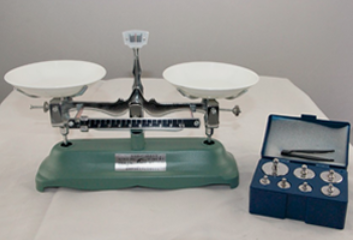 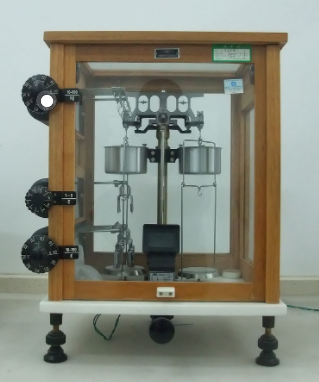 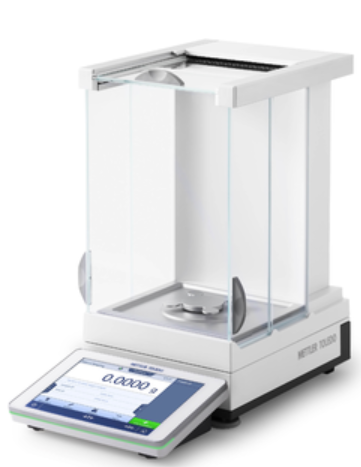 量程200g/0.1g
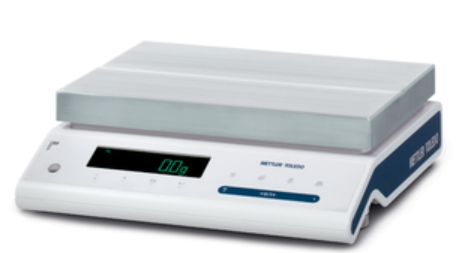 量程：200g/0.1mg
量程：3.1kg/1mg
           650g/0.1 mg；
           82g/0.01mg
量程500g或3000g/1g或0.1g
电子分析天平的使用
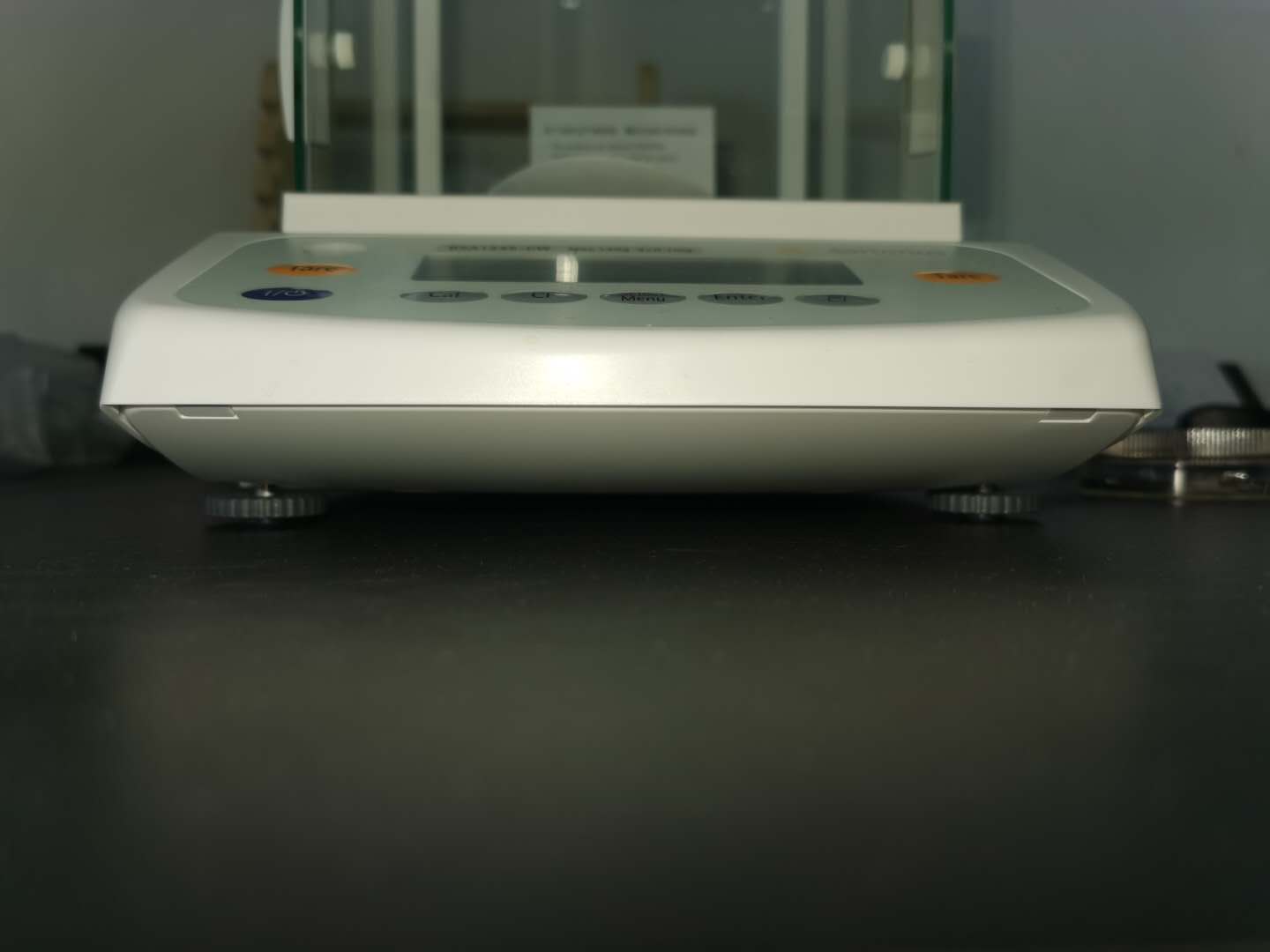 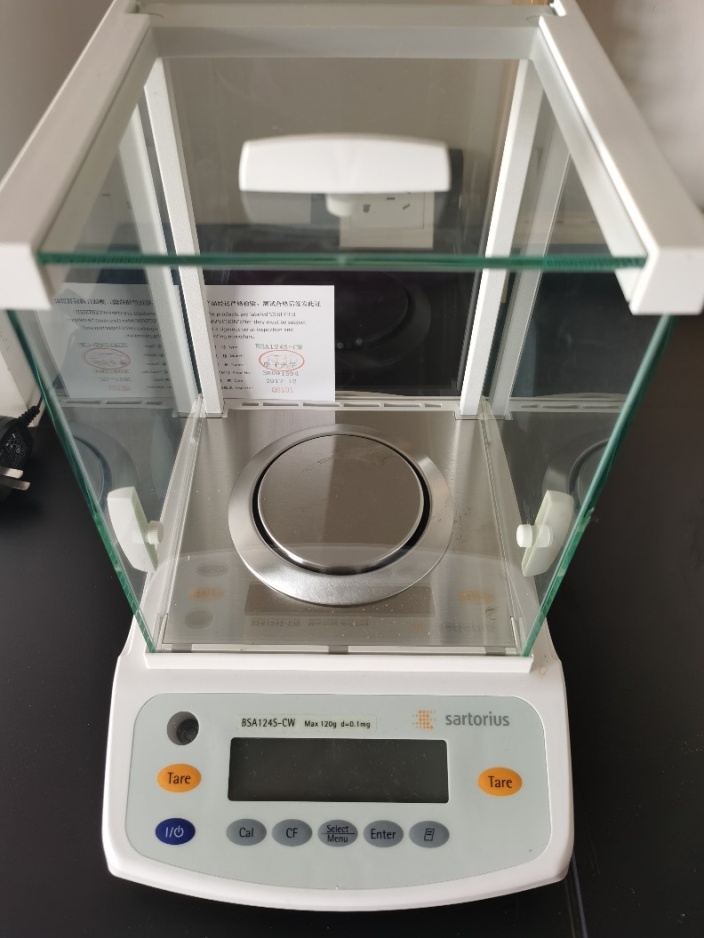 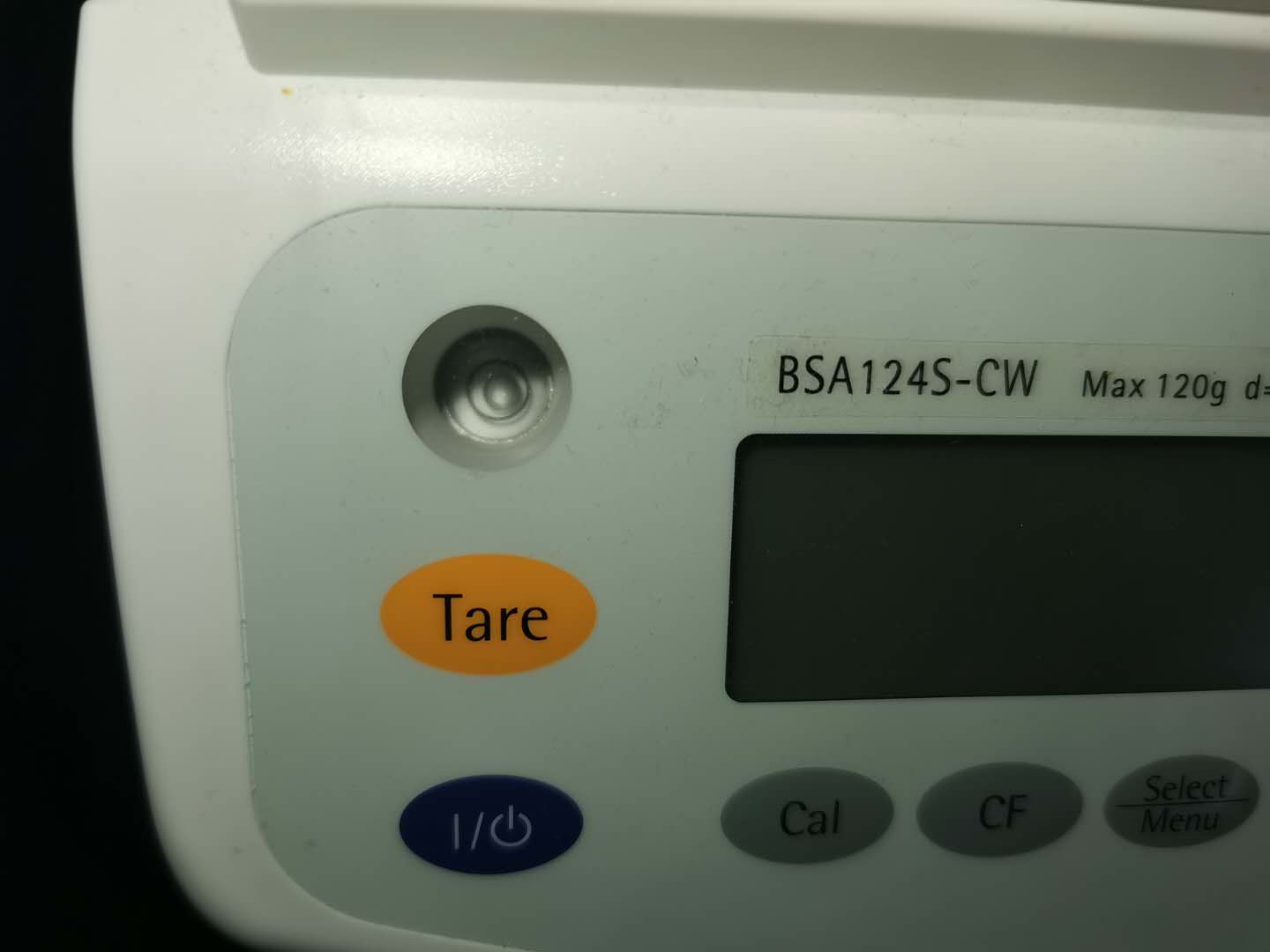 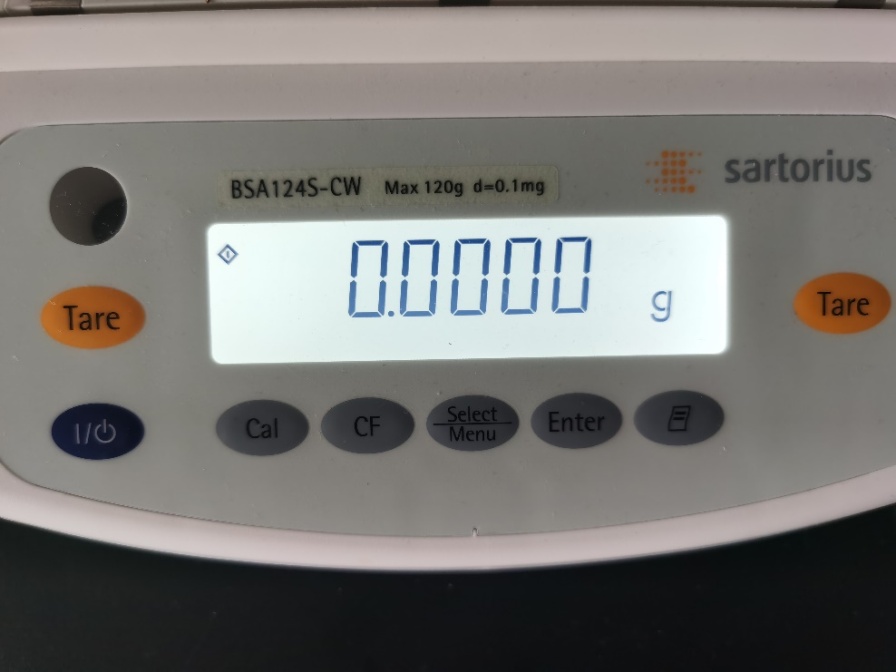 四、实验内容
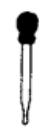 塞紧试管
镁条
加水
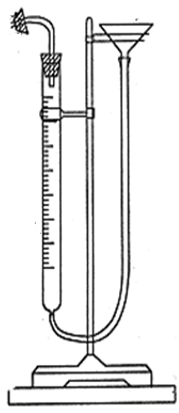 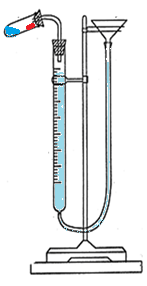 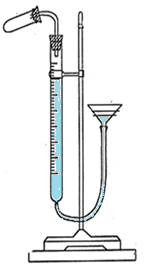 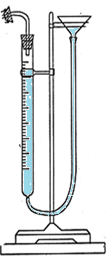 称0.0250~0.0400 g 镁条
（准确至0.0001 g）。
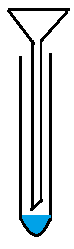 水至略低于“0”刻度
液面处于
（0~3ml）
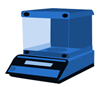 取下试管
向装置中加水
检查气密性
连接装置
连接装置
降低漏斗高度
注意赶走气泡
3 mL 6mol·L-1 HCl
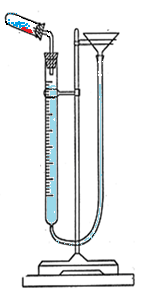 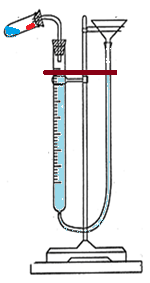 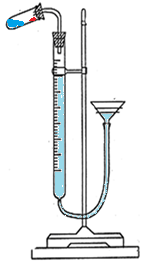 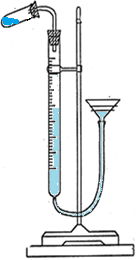 使两侧
液面齐平
停止后，试管冷却
至室温(约10分钟)
再次检查气密性
开始反应
每次测量前都要检查
使两侧液面齐平，读出反应后量气管内水面的位置V2（准确至0.01 mL）。  1~2 min 后，再读一次V2计算出产生H2的体积V
读量气管内水面读数
V1（准确至0.01 mL）
平行测量三次，记录数据，取平均值。记录实验时的室温 t 和大气压 P
量气管的读数
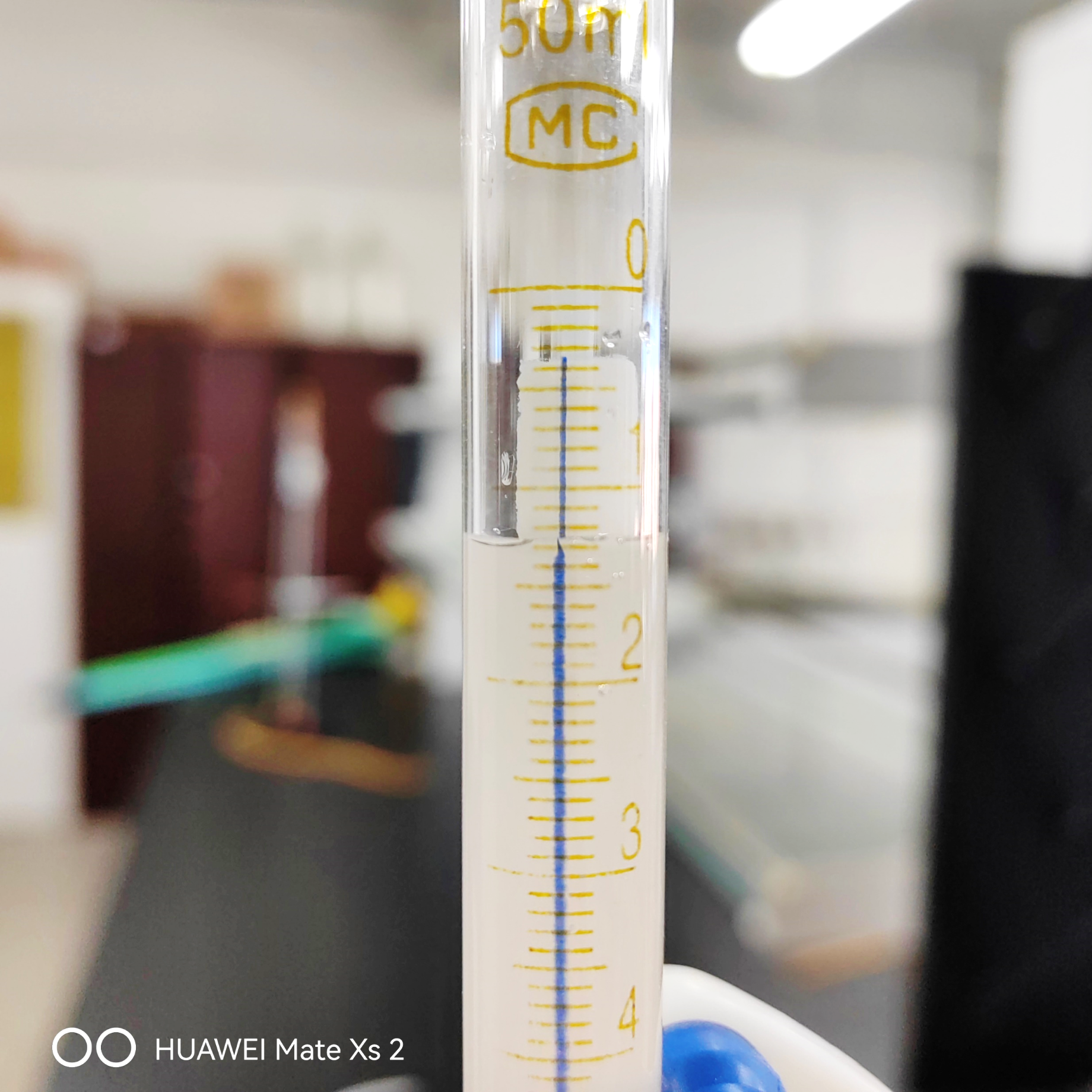 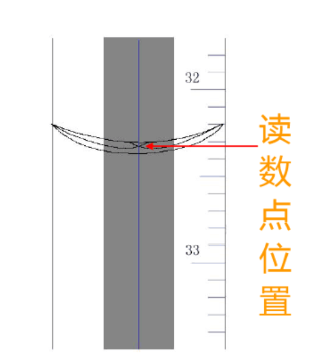 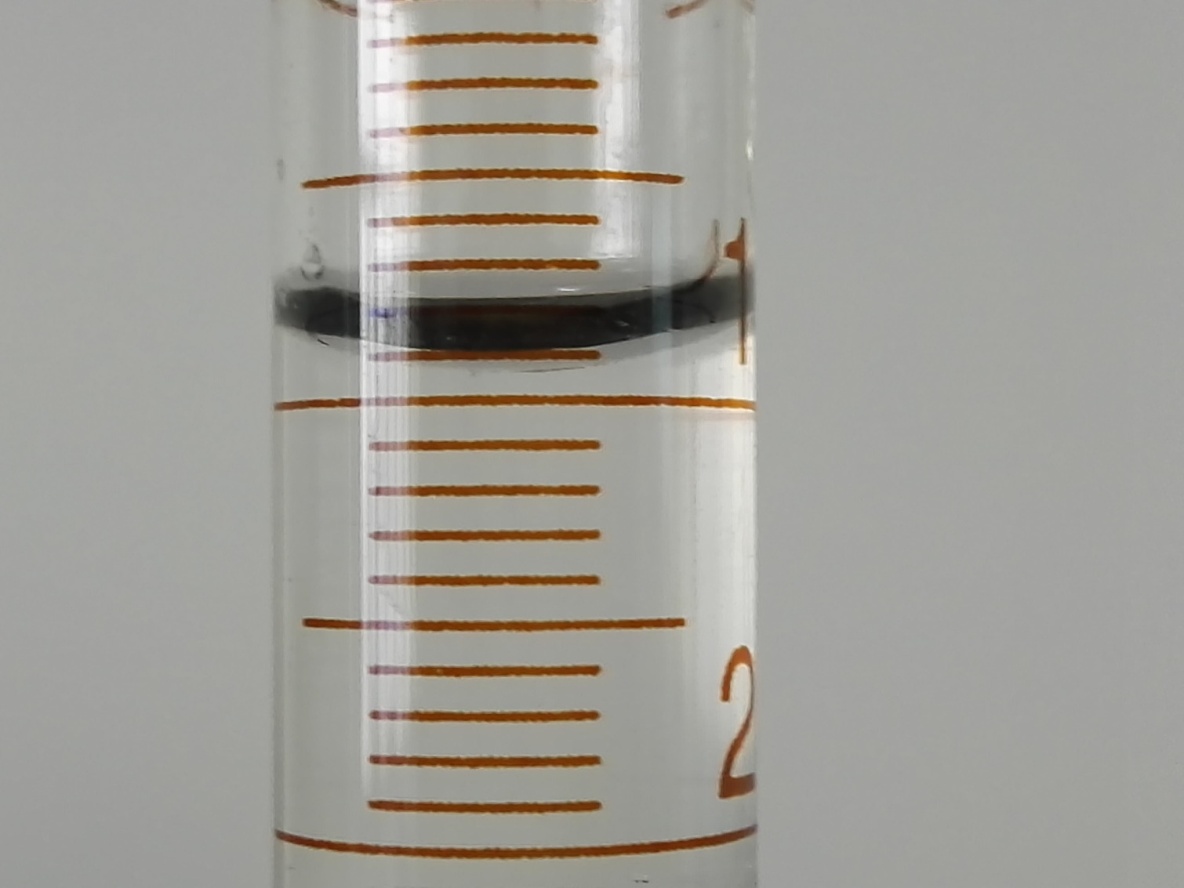 0.90mL
1.25mL
五、数据记录及结果
Mg条中Mg的质量分数平均值
水的饱和蒸气压
摘自教材183页附录表1
六、思考题：
1．实验中需要测定哪些数据? 
2．为什么必须检查装置是否漏气? 
3．在读取量气管中水面读数时，为什么要使水平管中的水面与量气管中的水面相平?
4．结果的计算公式如何表达?